Муниципальное бюджетное дошкольное образовательное учреждение 
«Детский сад  № 75 Компенсирующего вида»
Презентация логопедического кабинетаучитель-логопедВласихина Ольга Юрьевна
Возможно, у ребенка есть проблемы с речью.Тогда мы можем дать практический совет:Решение вопроса обеспечитЛишь только профессиональный ЛОГОПЕД.Он учит речи: чистой, плавной, внятной,Он знает красноречия секрет,И говорить научит ясно и понятноКвалифицированный мастер – ЛОГОПЕД
Назначение кабинета:
- Обследование детей (выяснение этиологии механизмов и симптоматики речевых нарушений).
Развитие артикуляционных навыков.
Коррекционная работа по устранению дефектов звукопроизношения.
Преодоление затруднений в произношении сложных по структуре слов.
Формирование грамматически правильной речи.
Формирование связной речи.
Развитие навыков звукового анализа и синтеза.
Консультативная деятельность родителей.
Рабочее место учителя-логопеда
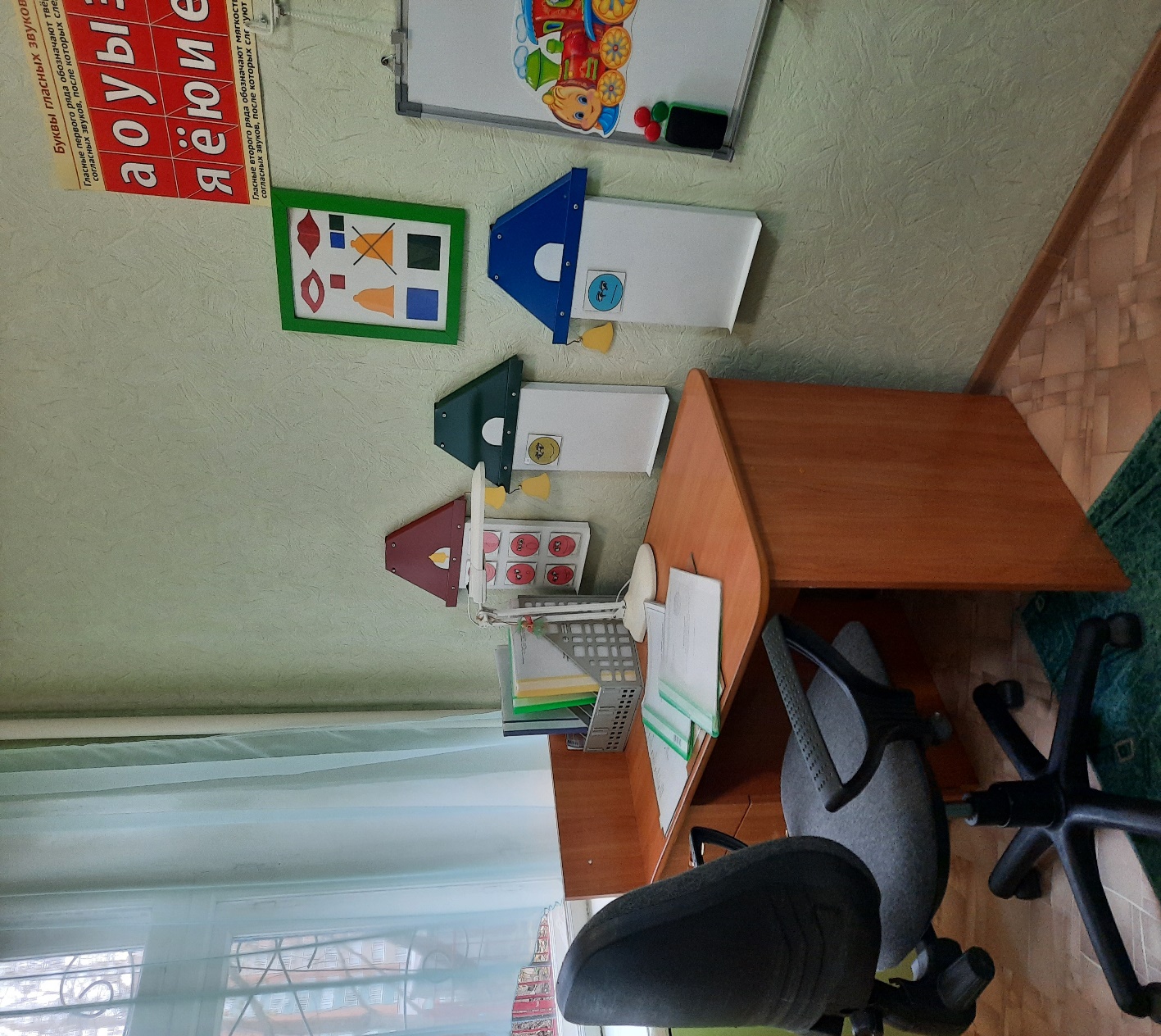 Зона подгрупповой работы
В кабинете по утру
Мы устроили игру.
Букву в азбуке искали,
Чётко звук мы называли.
За дыханием следили,
Кулачком по парте били,
А из пальчиков «очки»
Мастерили дружно мы.
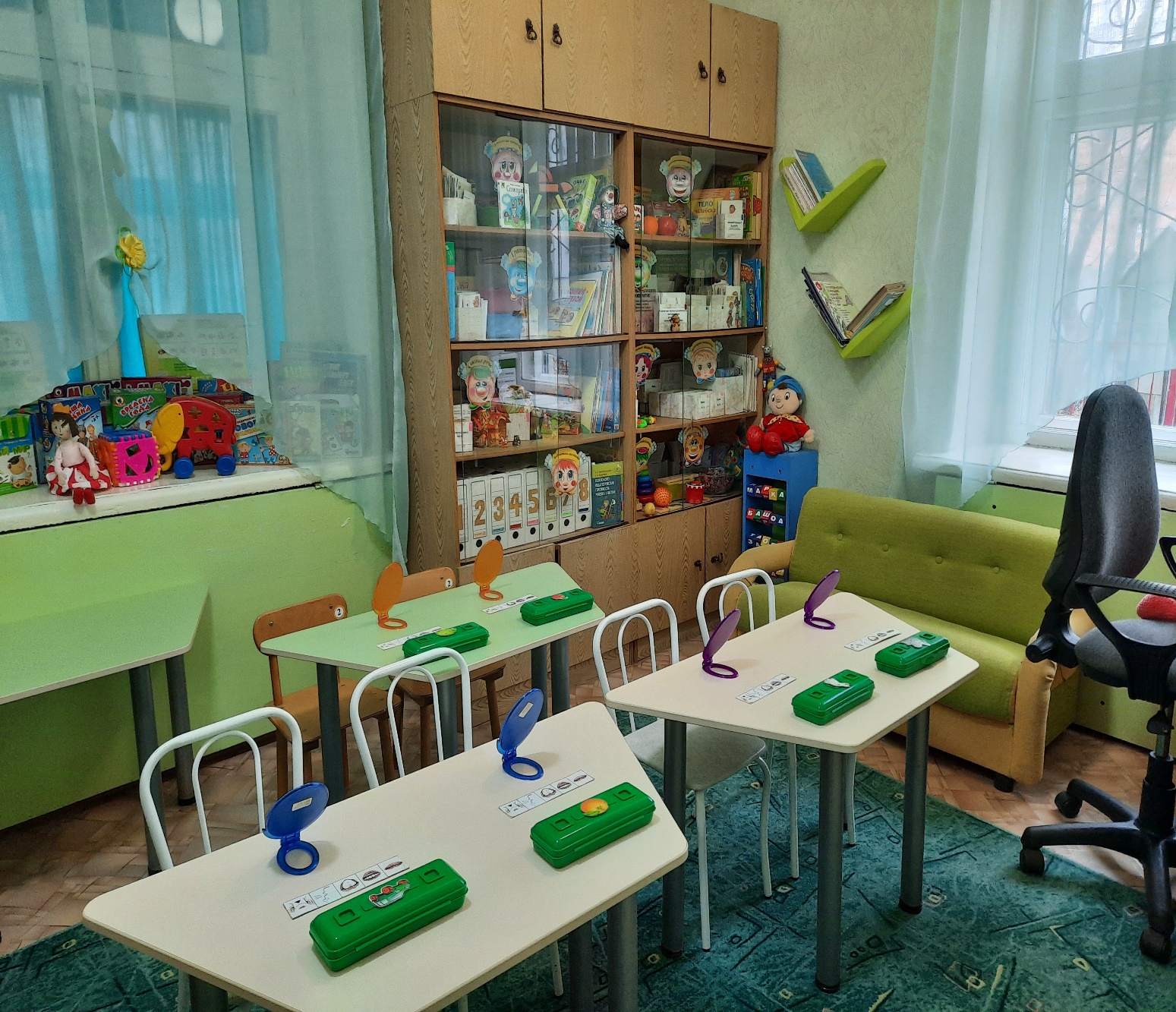 Зона индивидуальной работы
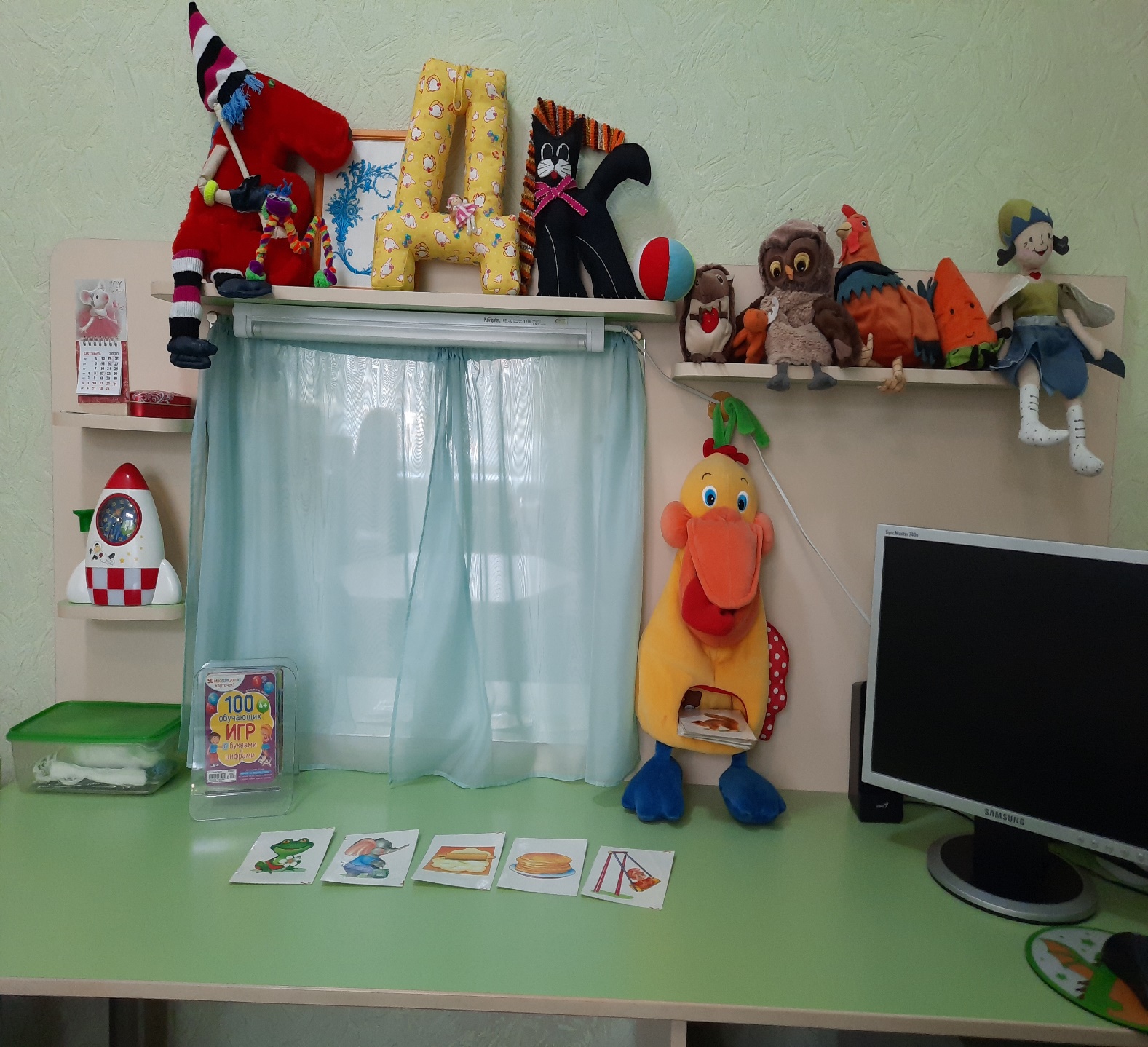 Материал для проведения артикуляционной гимнастики
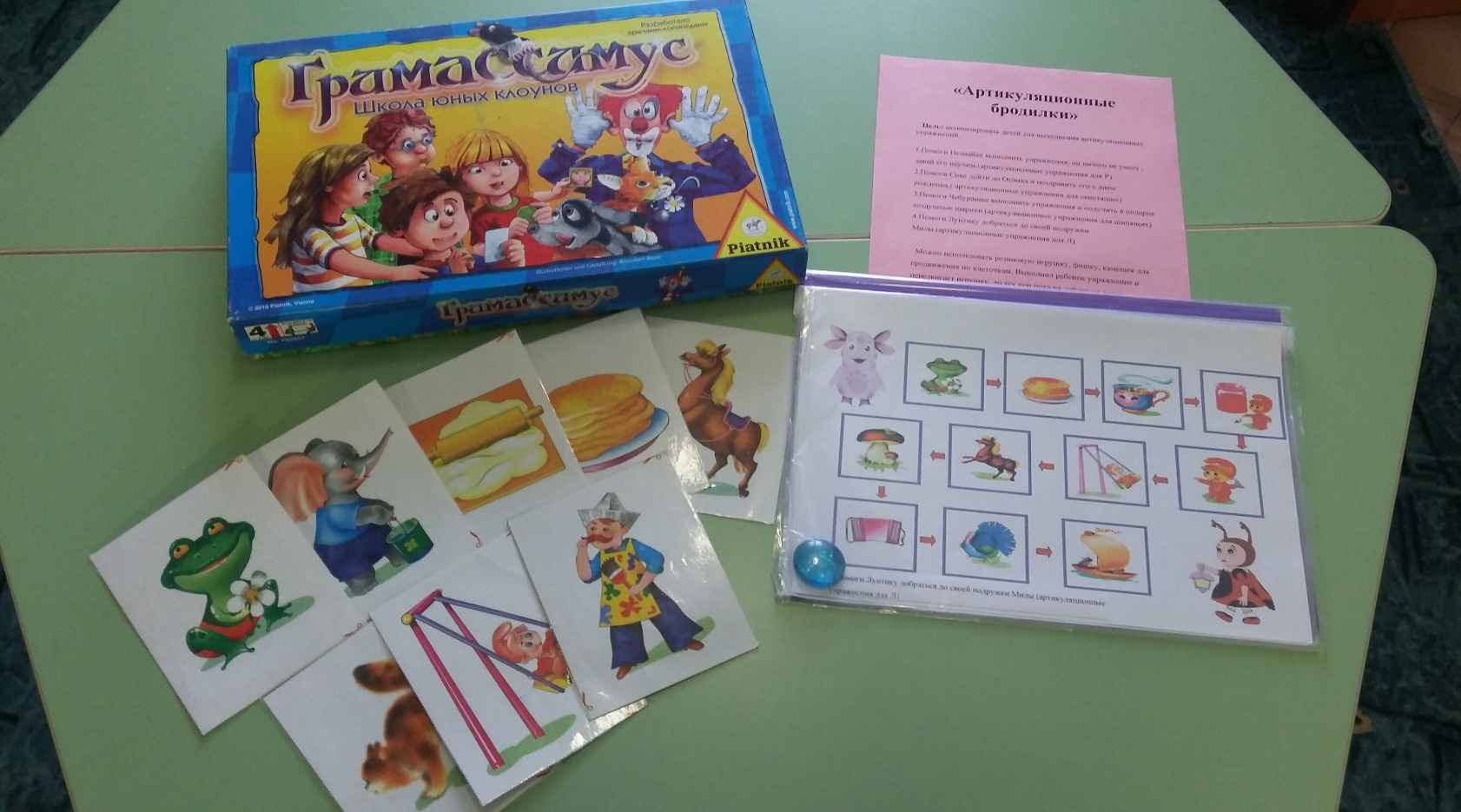 Материал для формирования речевого дыхания и фонематического слуха
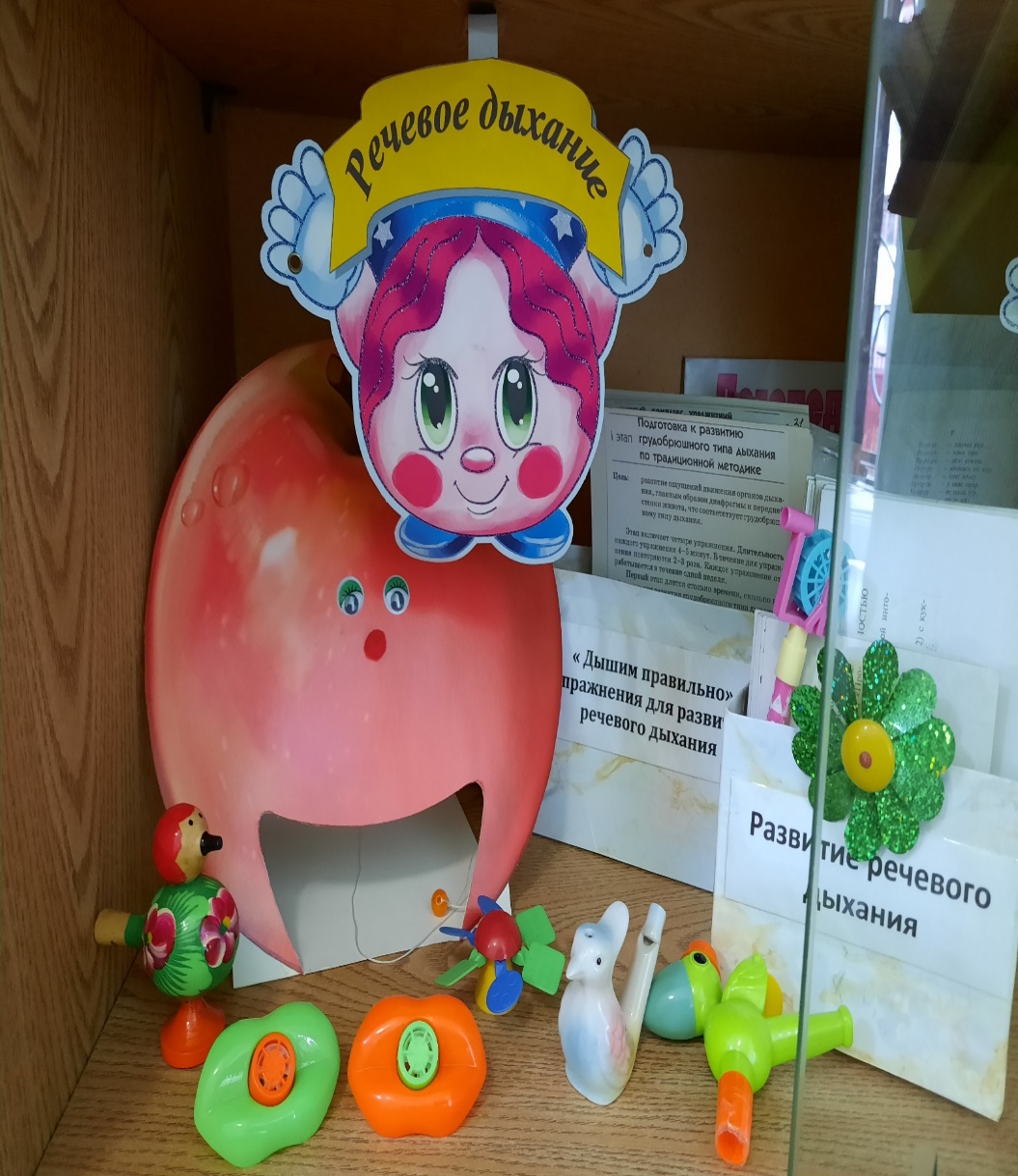 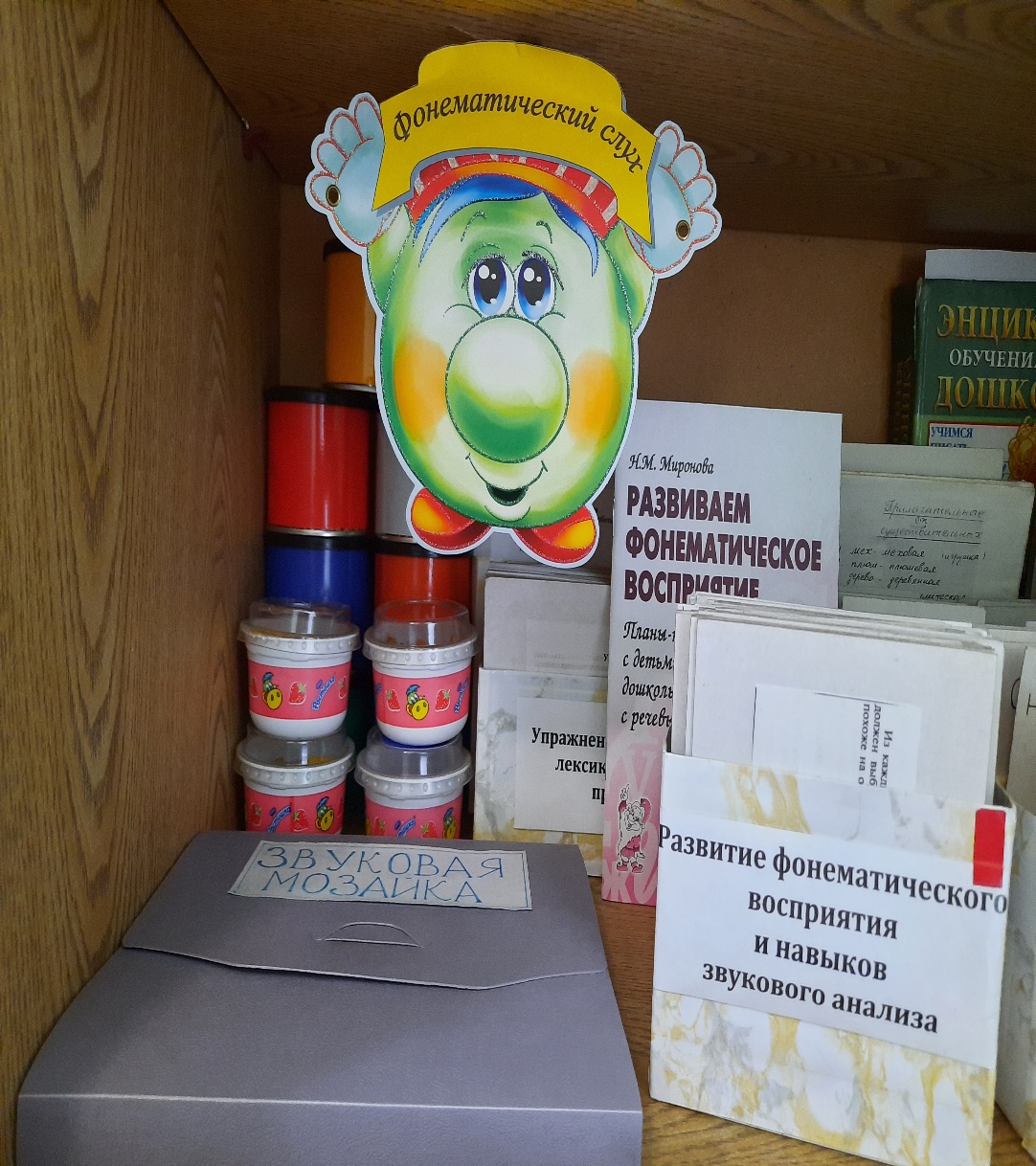 Материал для развития мелкой моторики
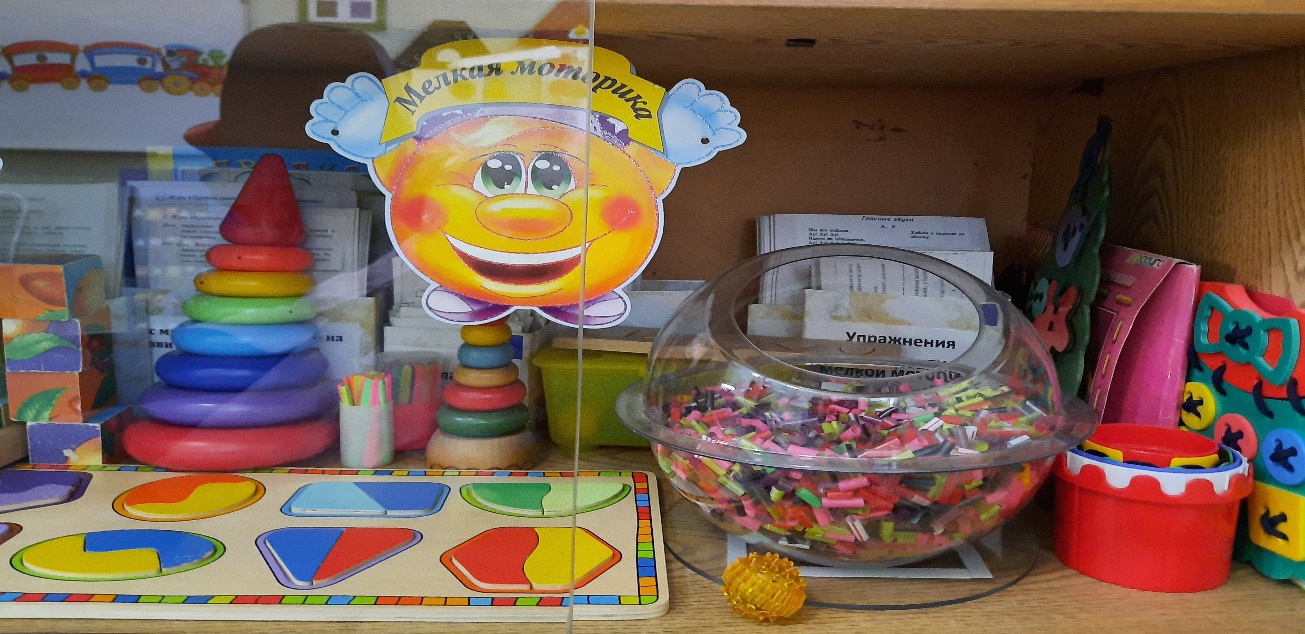 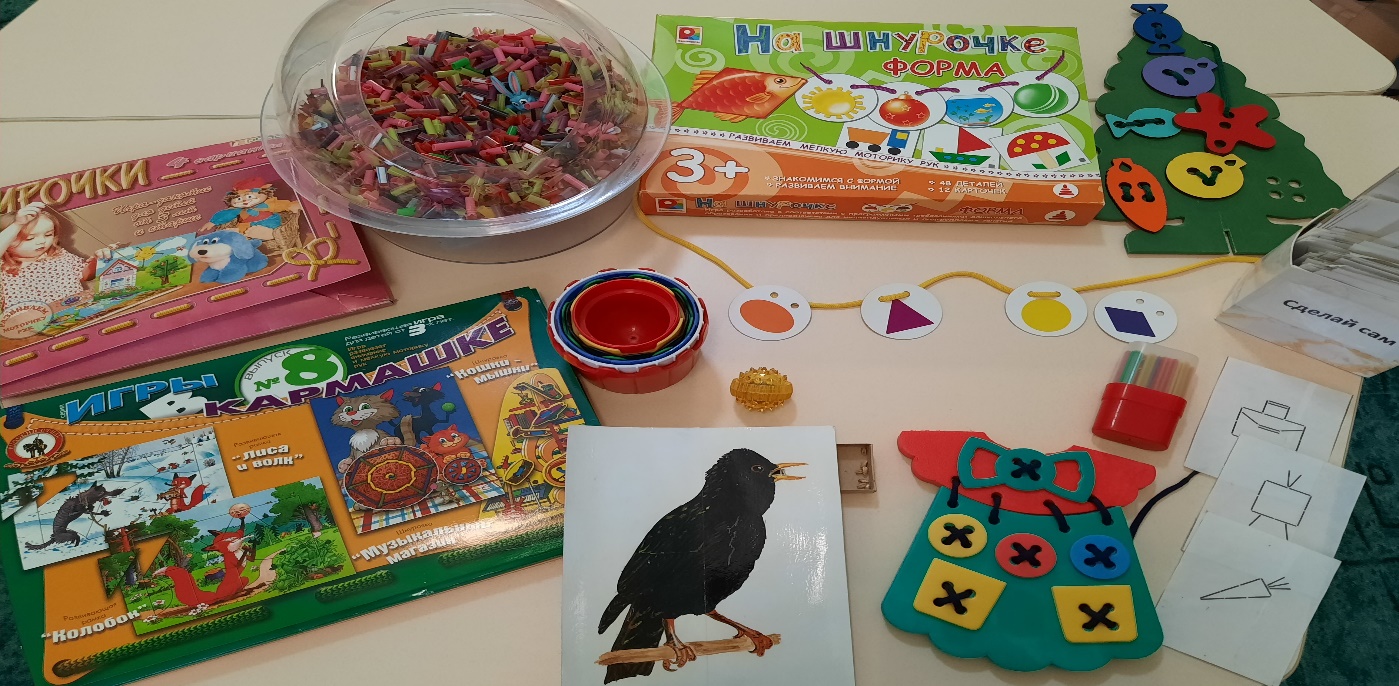 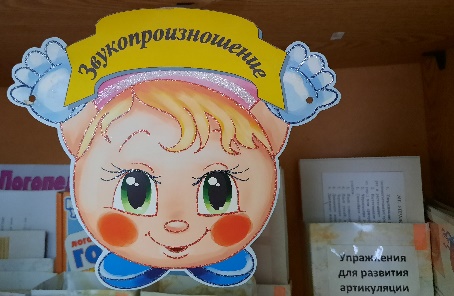 Материал для  автоматизации и дифференциации звуков
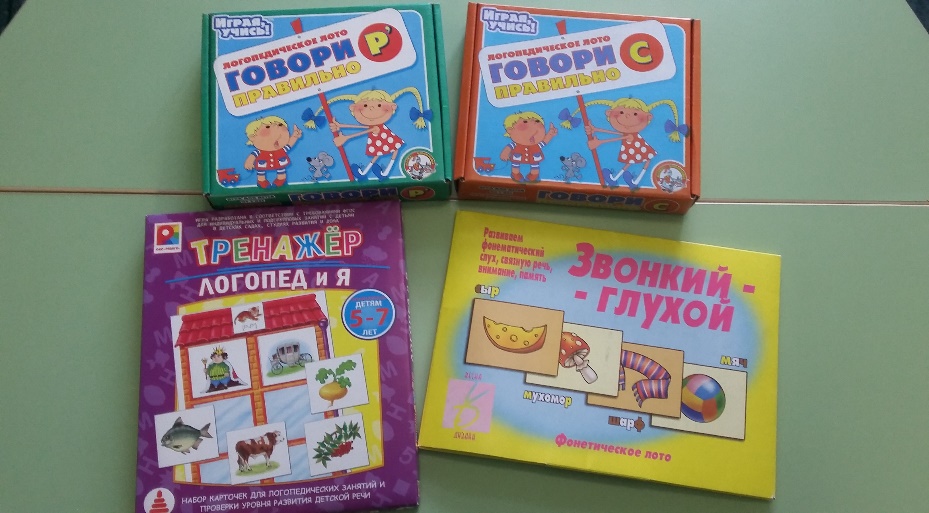 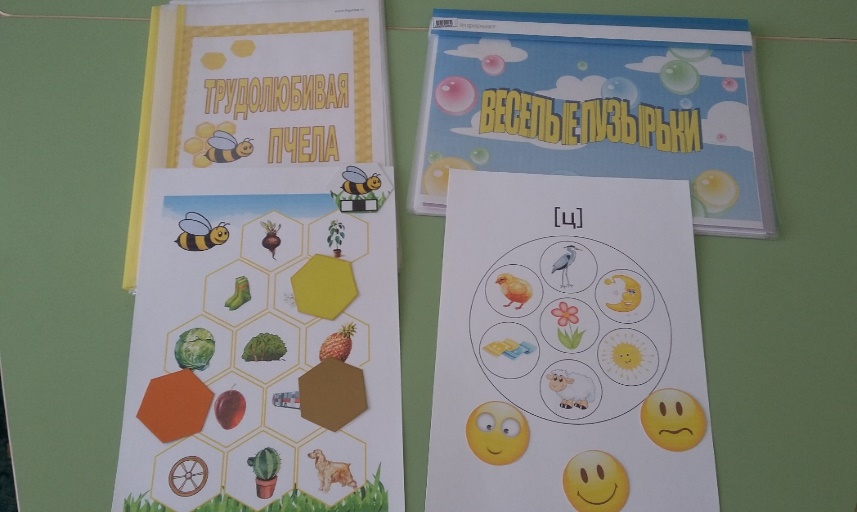 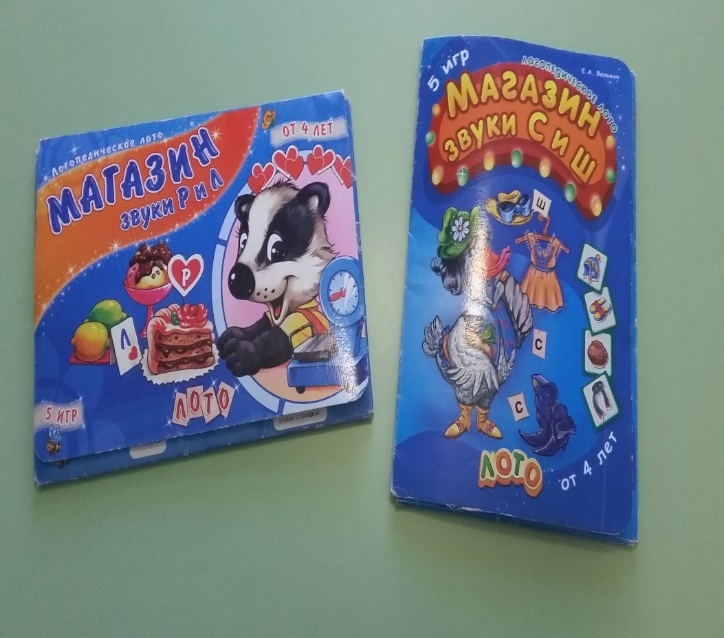 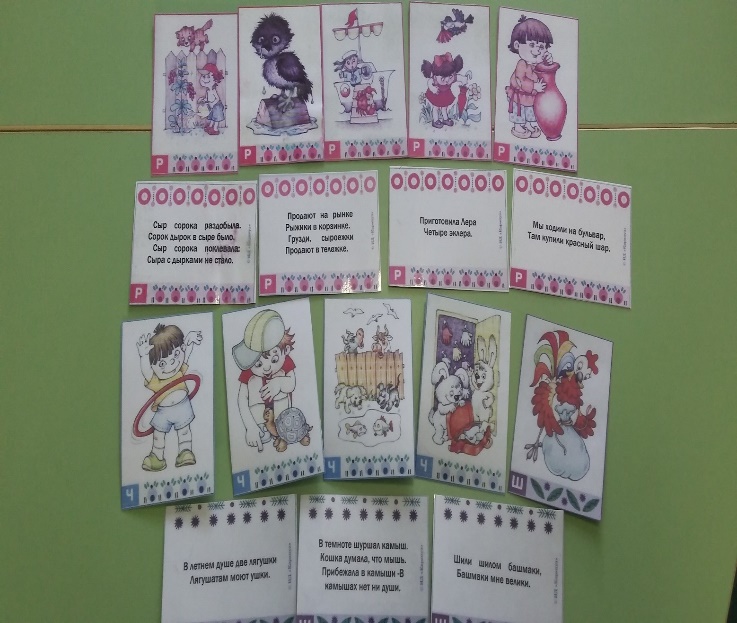 Материал для автоматизации, дифференциации  звуков в речи
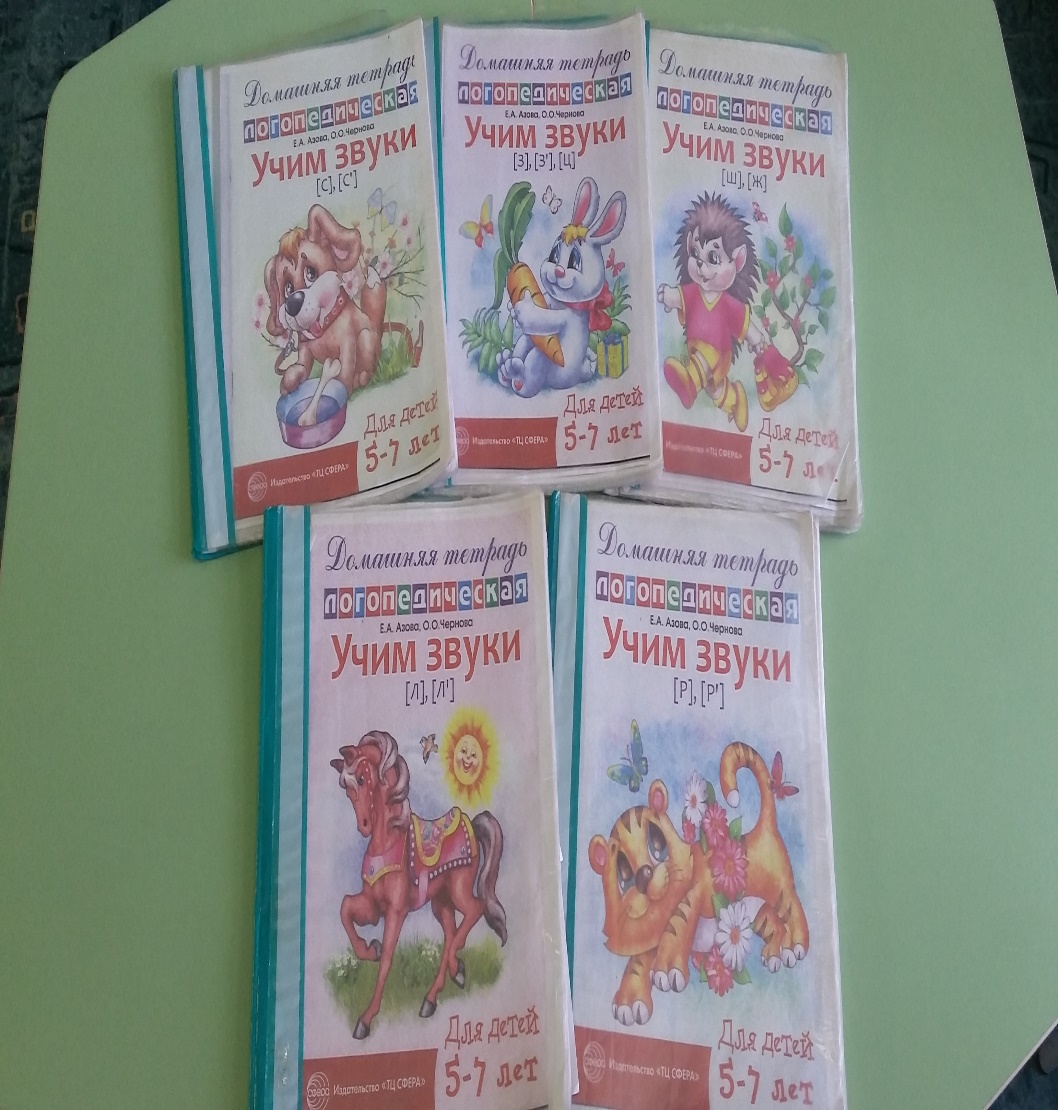 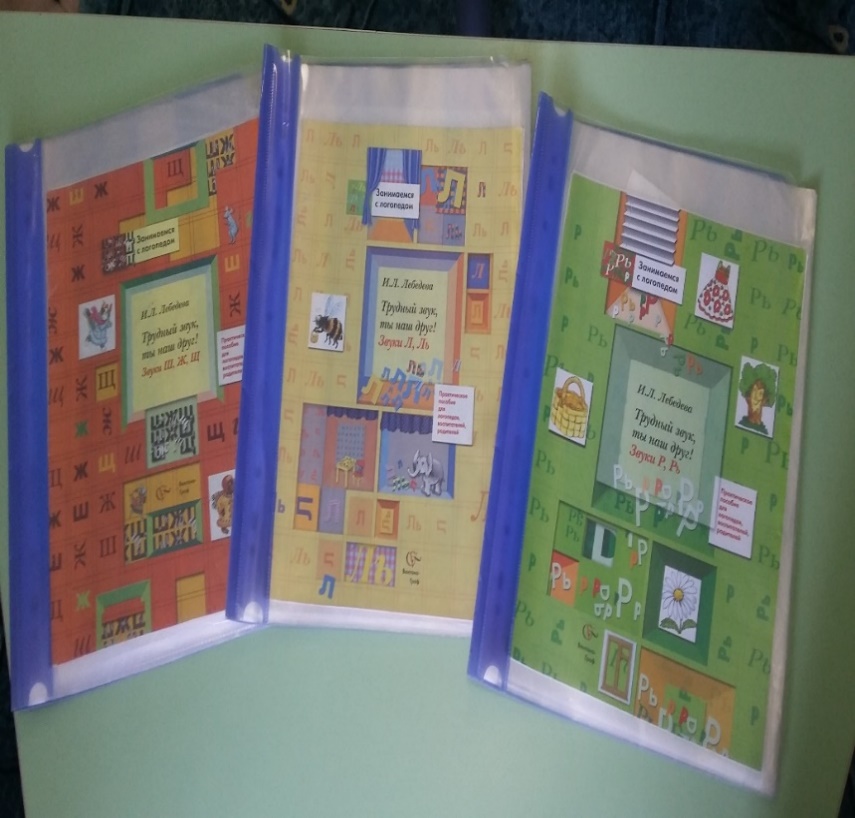 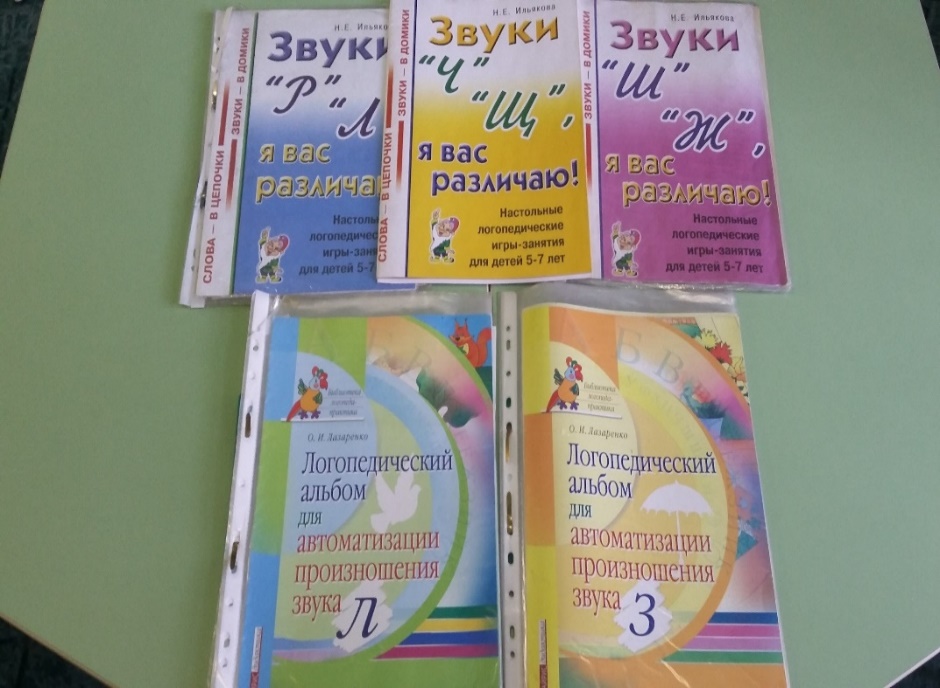 Материал для автоматизации, дифференциации  звуков в речи
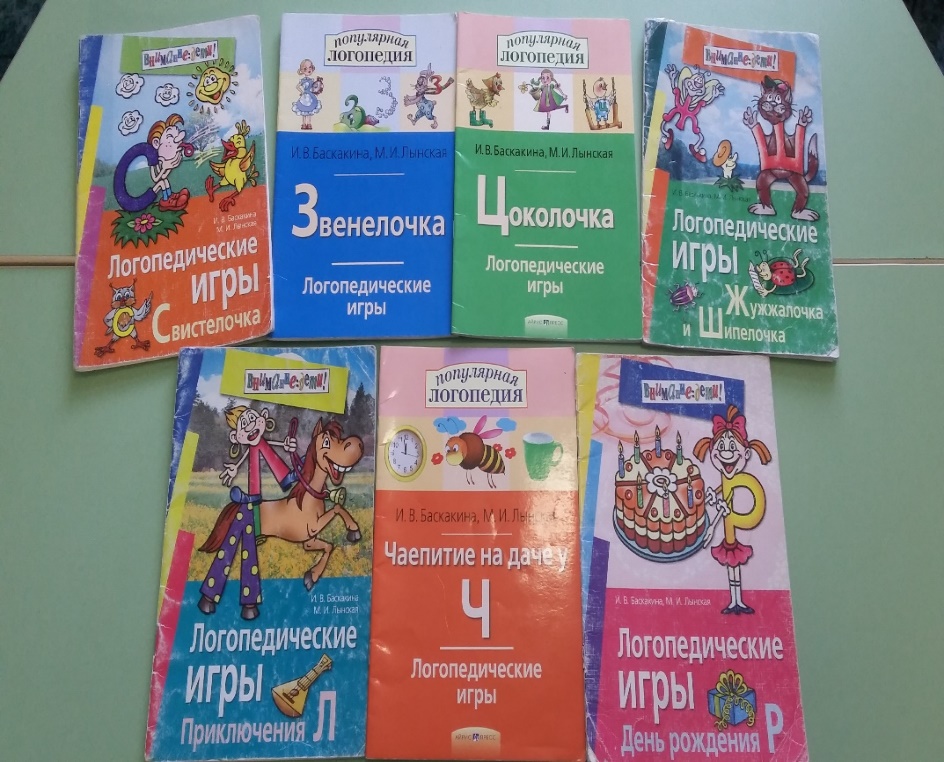 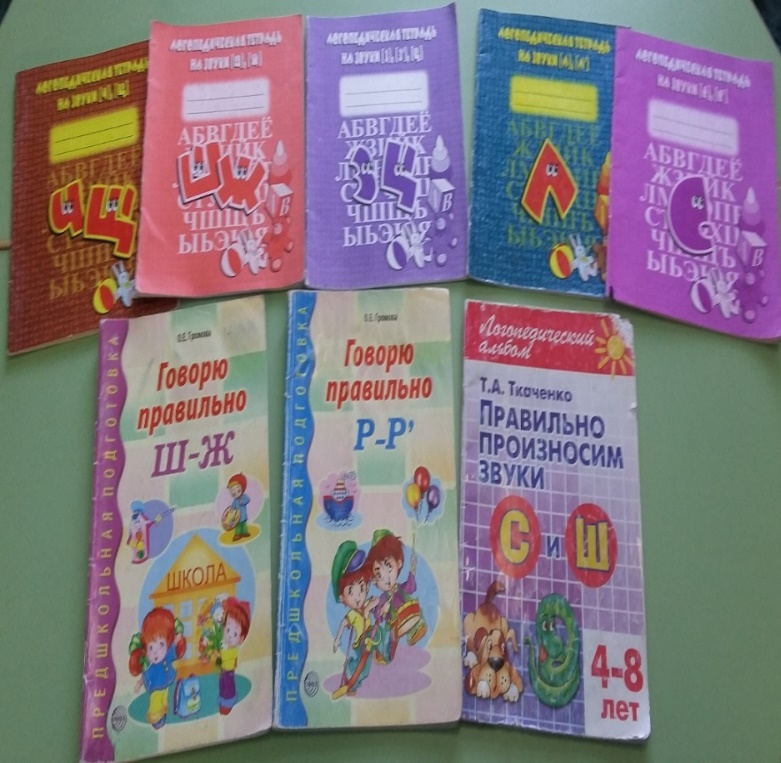 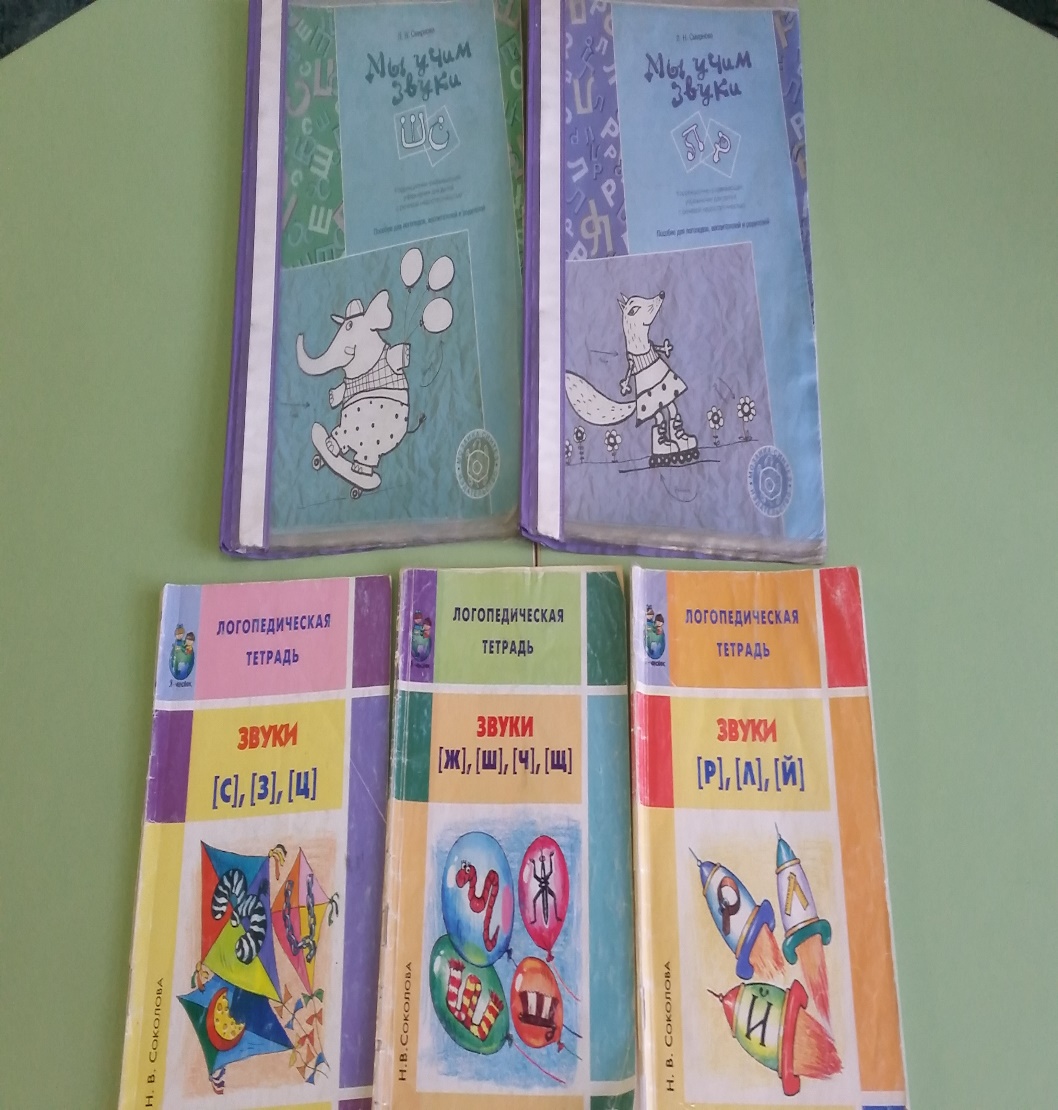 Пособия для развития лексико-грамматических категорий
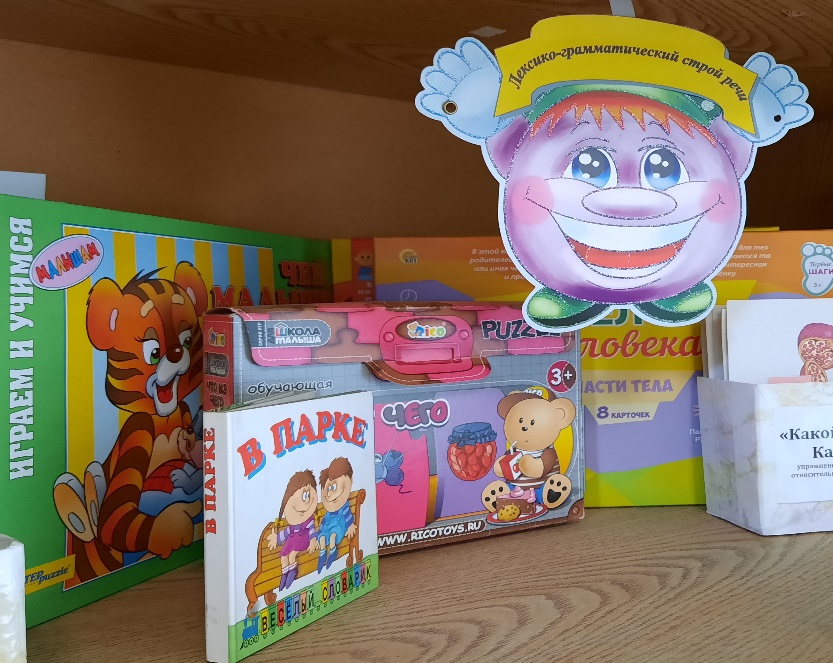 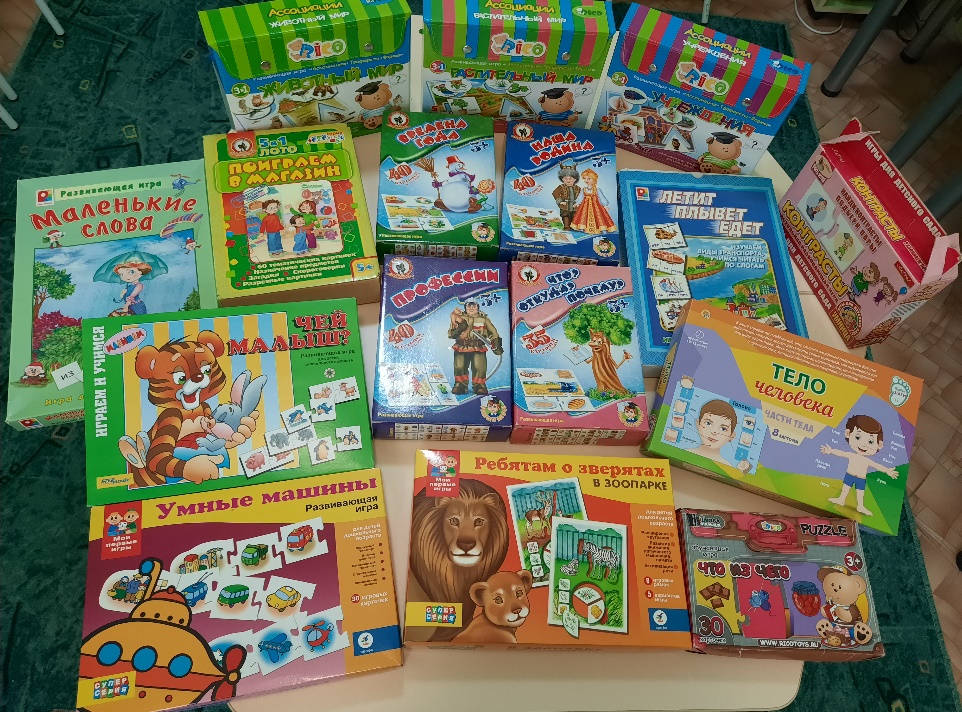 Пособия для развития  связной речи
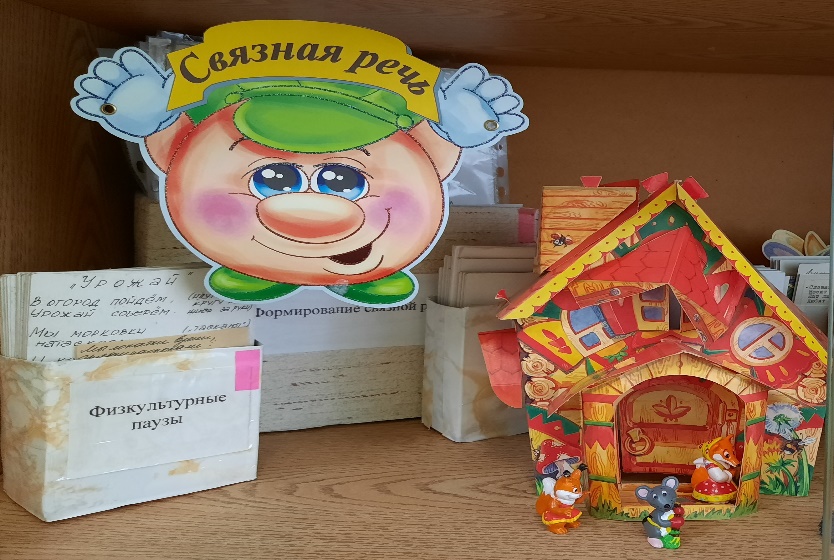 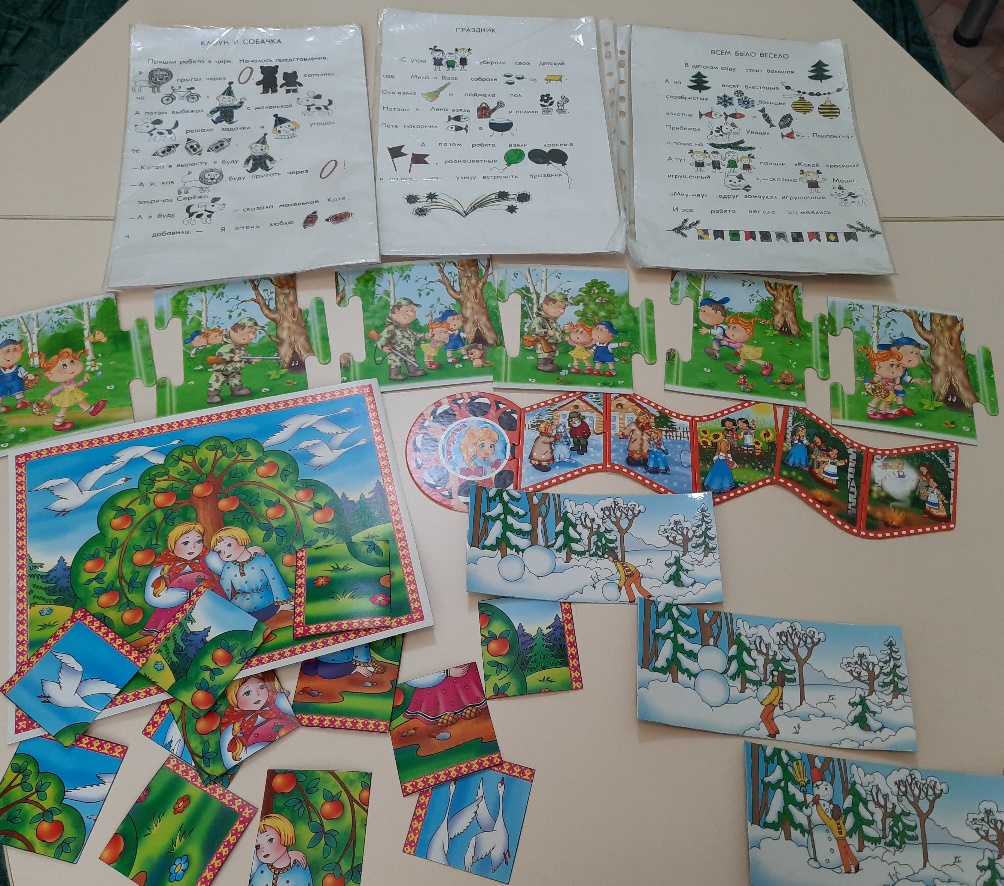 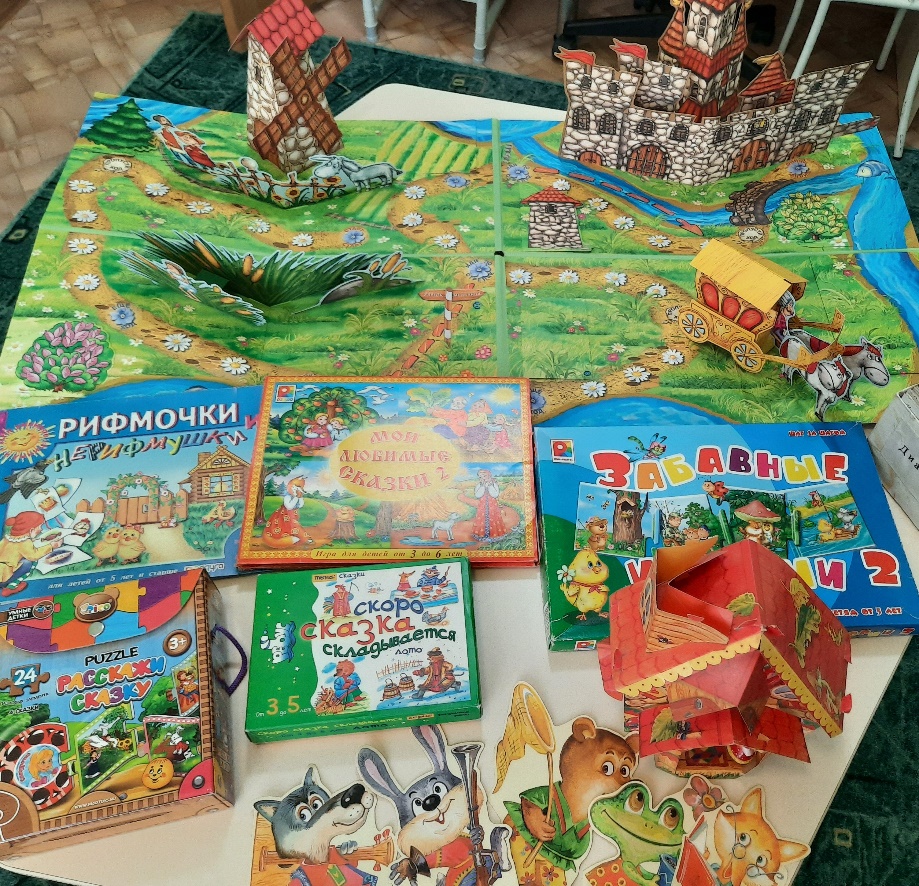 Дидактические игры  для развития высших психических процессов
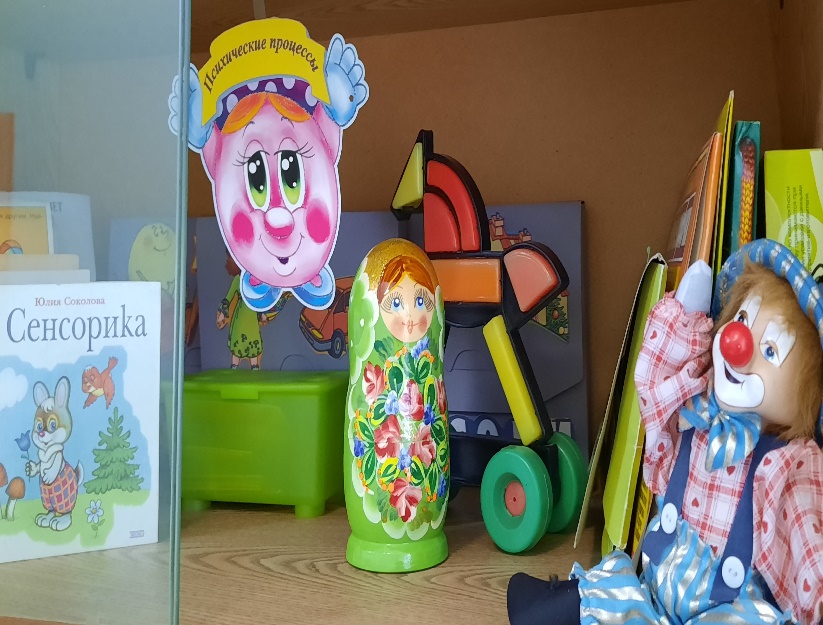 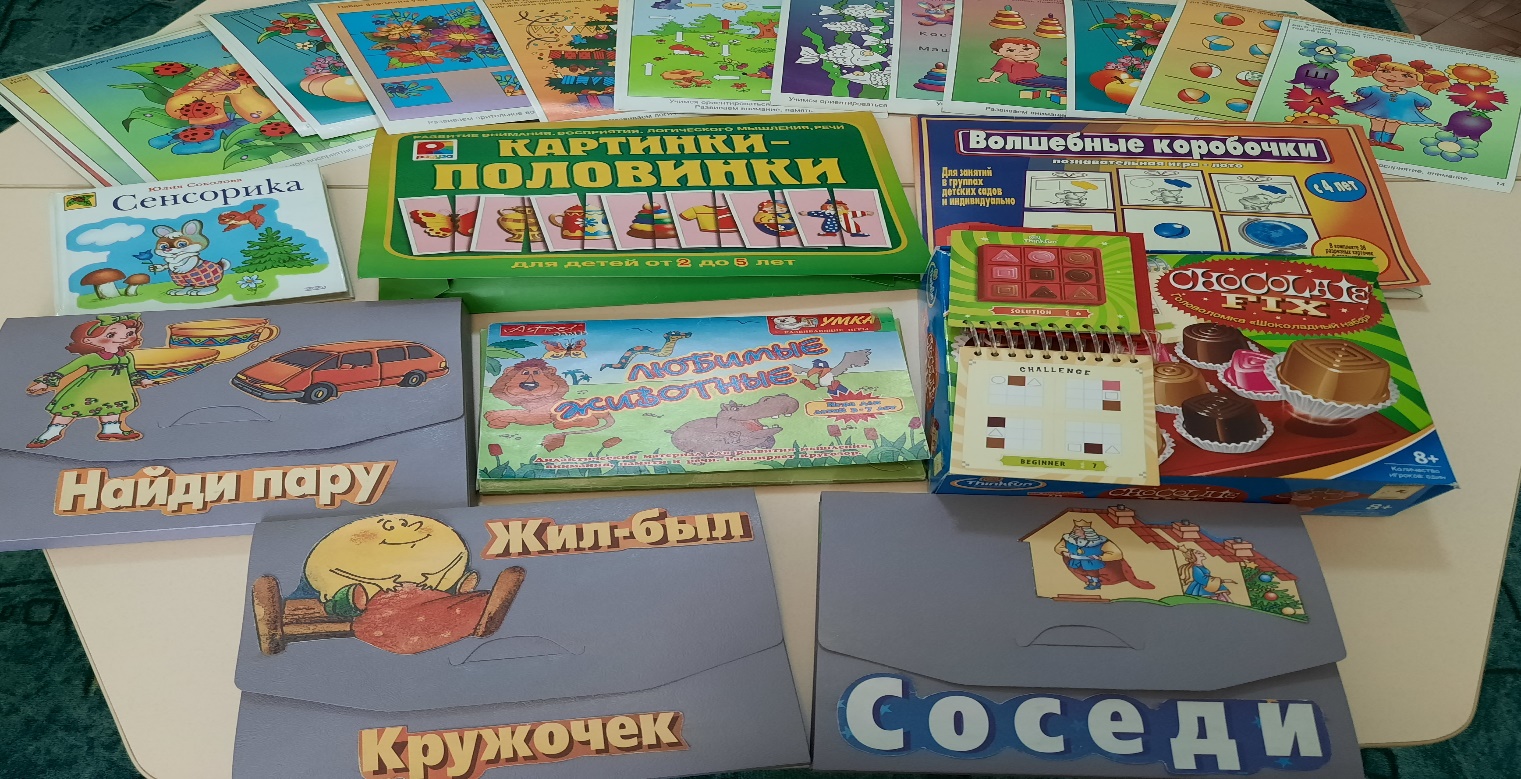 Пособия по обучению грамоте
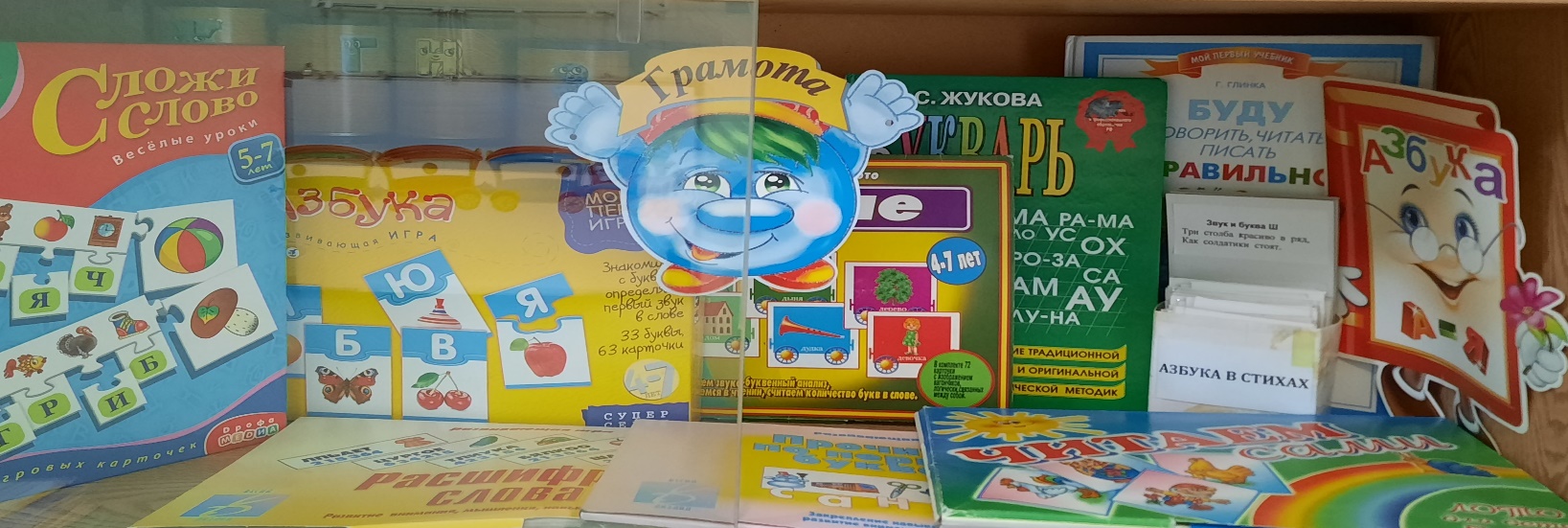 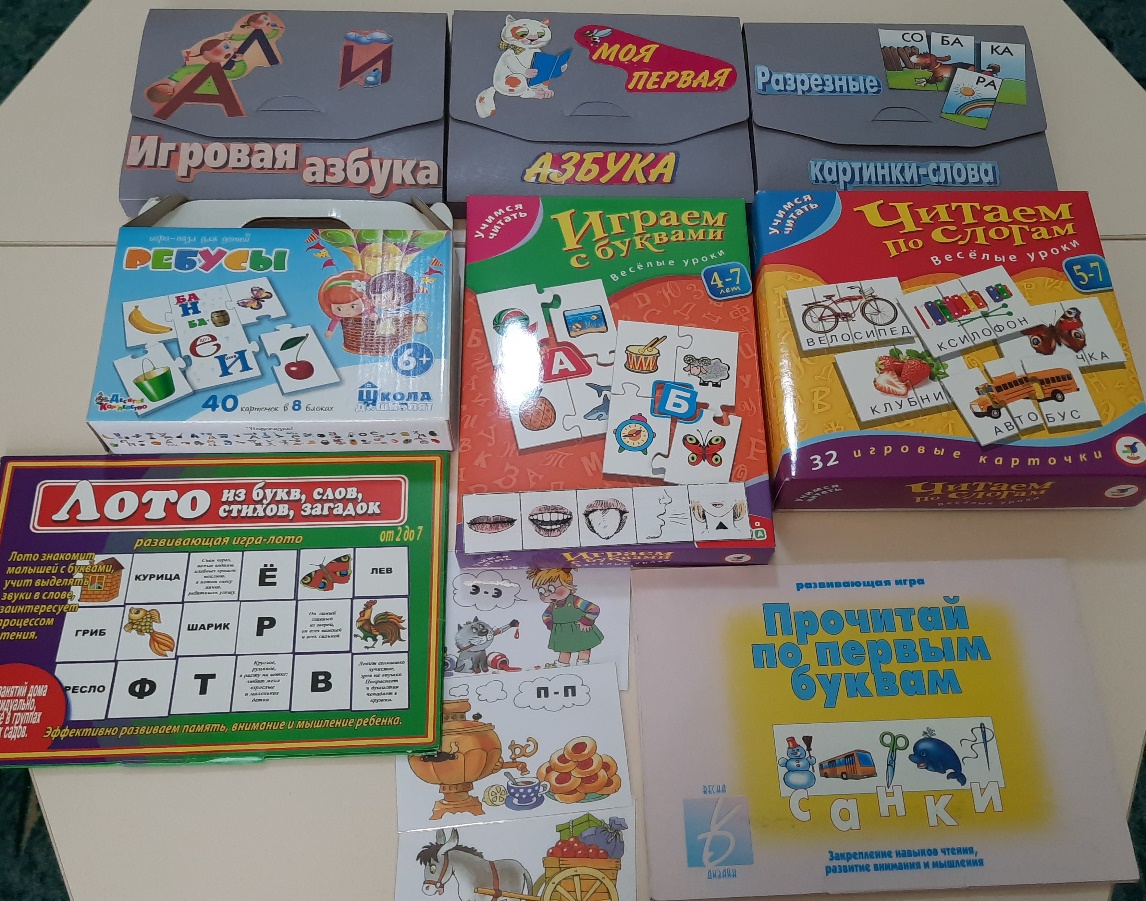 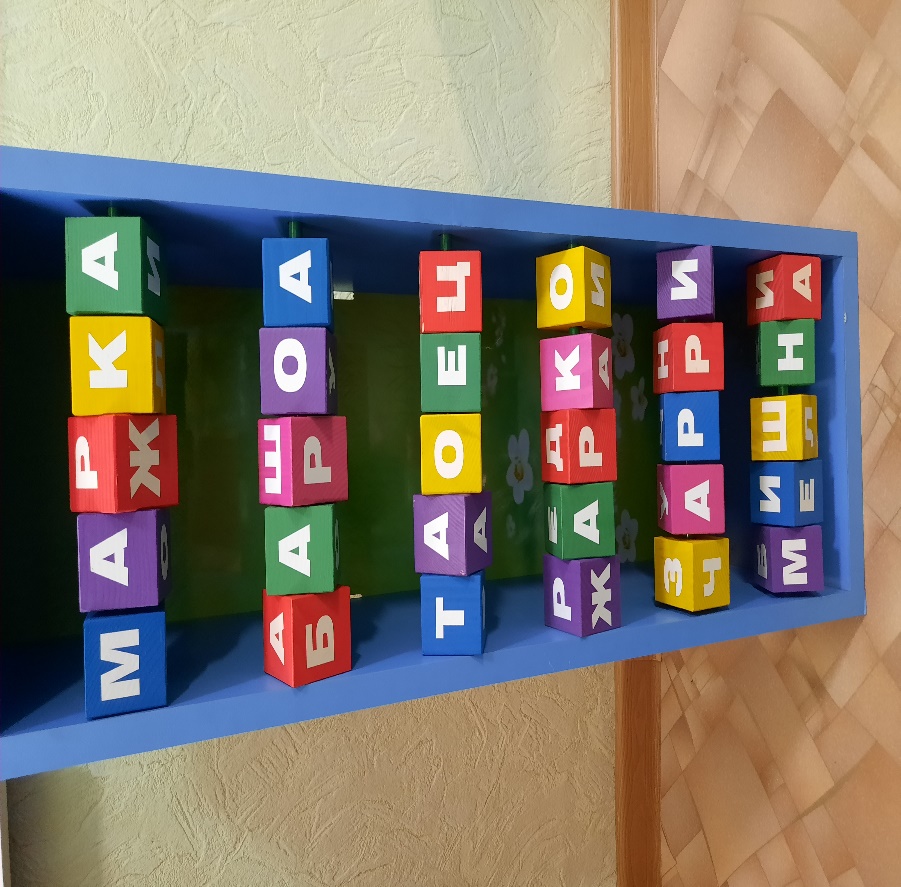 Пособия  по обучению грамоте
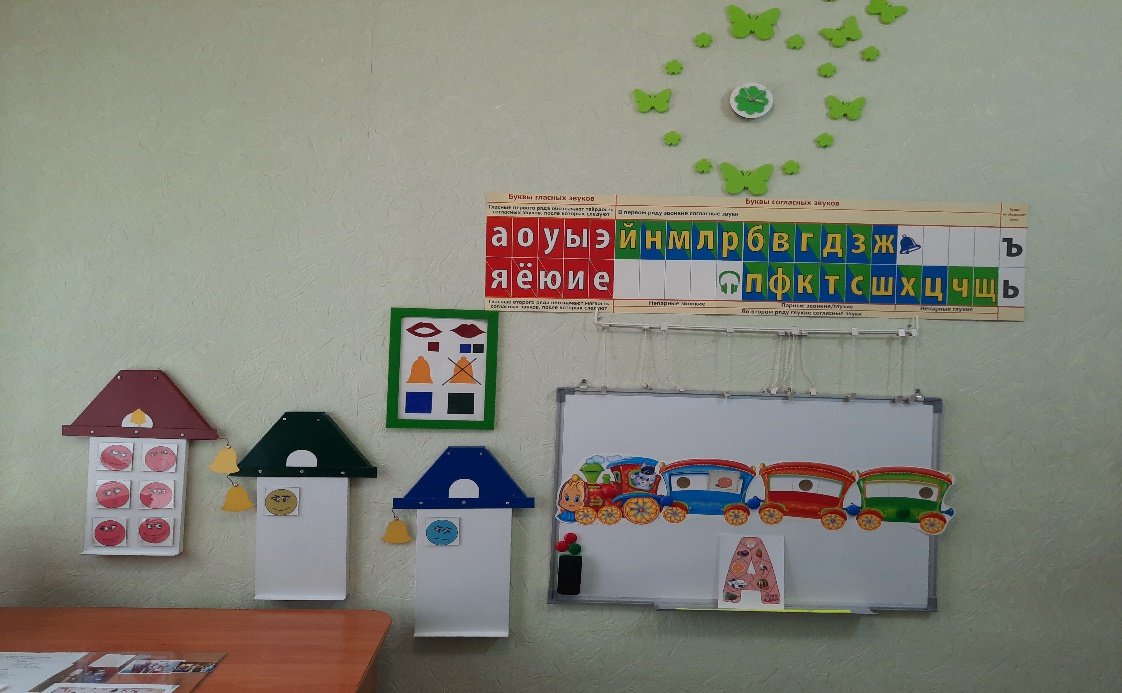 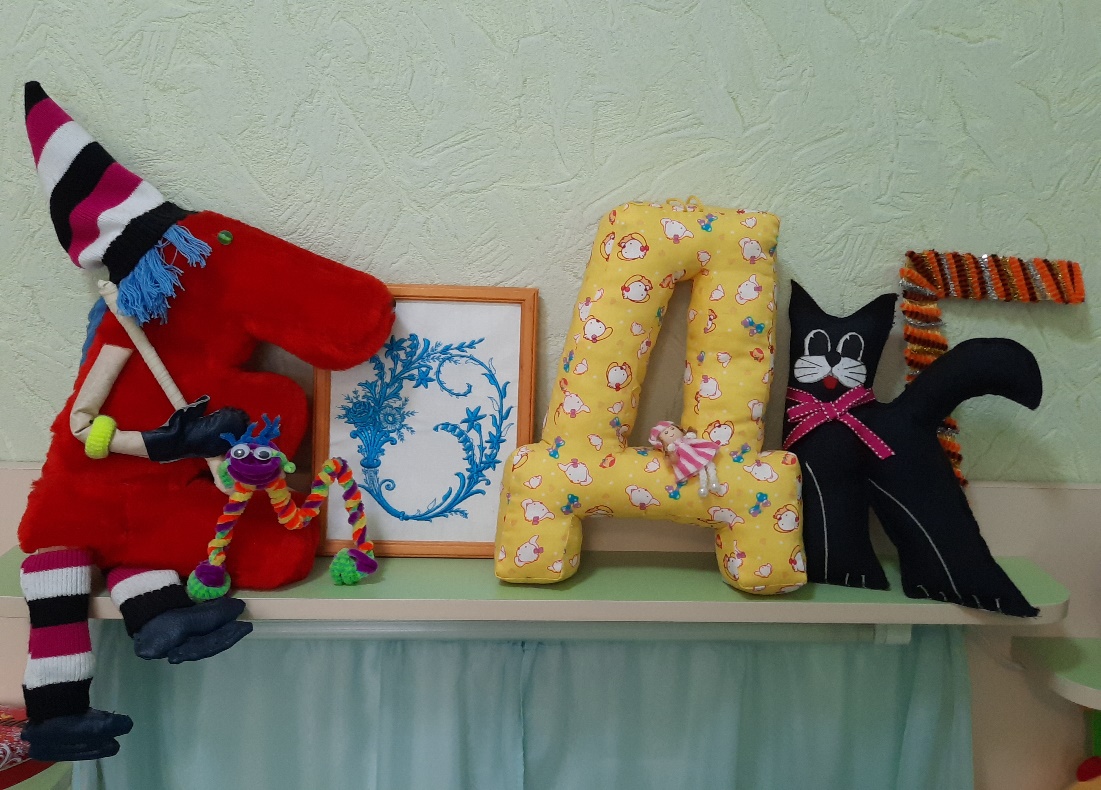 Методические и дидактические пособия
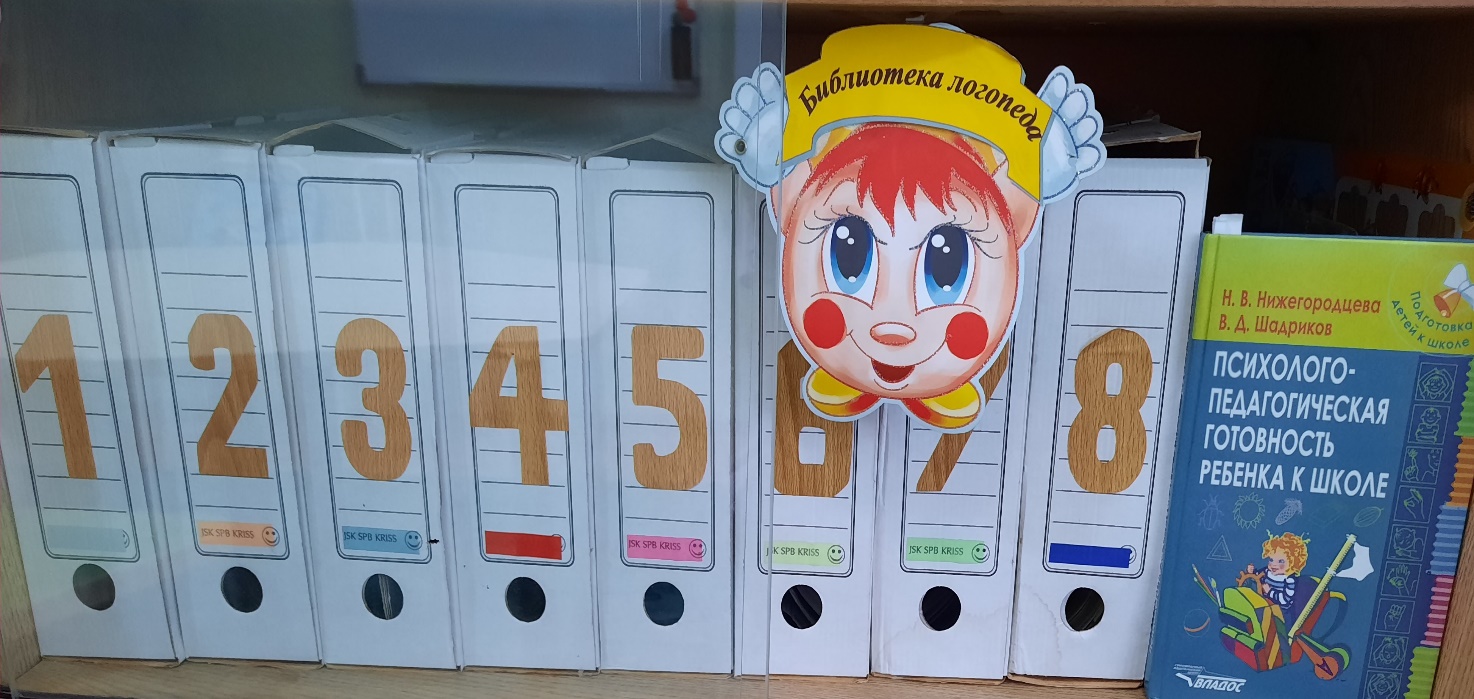 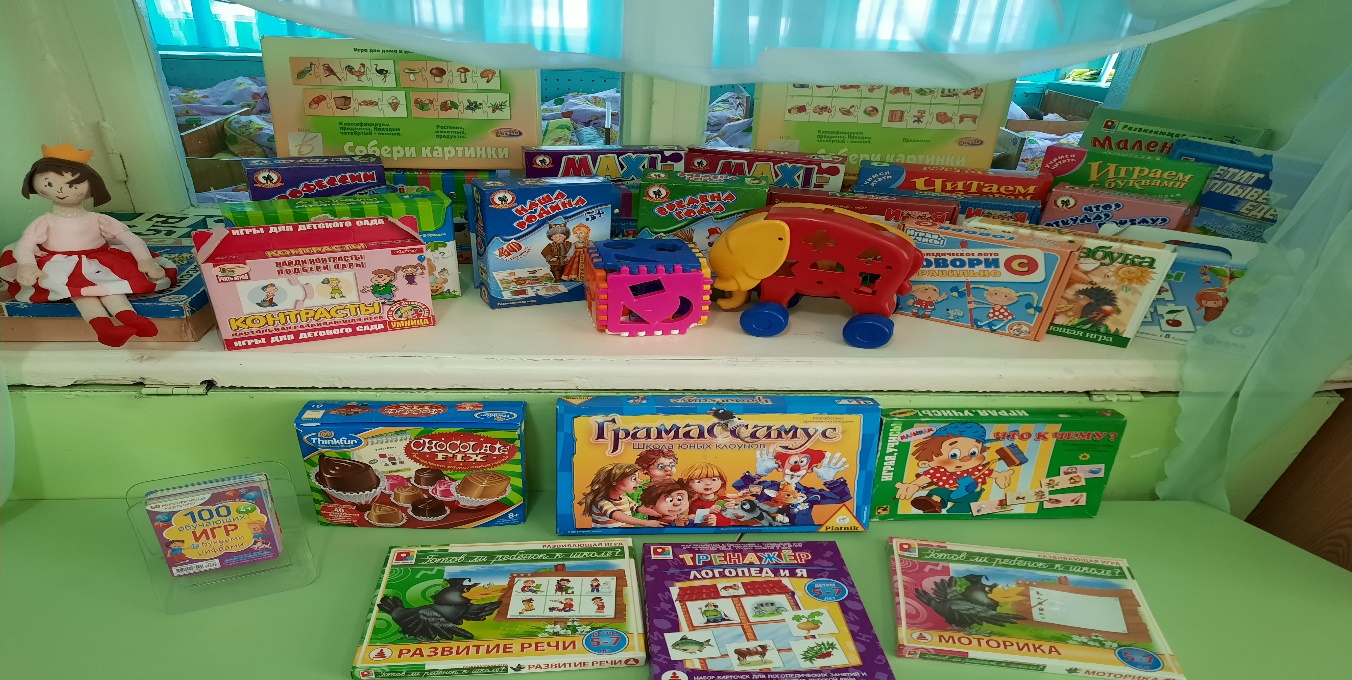 Информационный материал для родителей
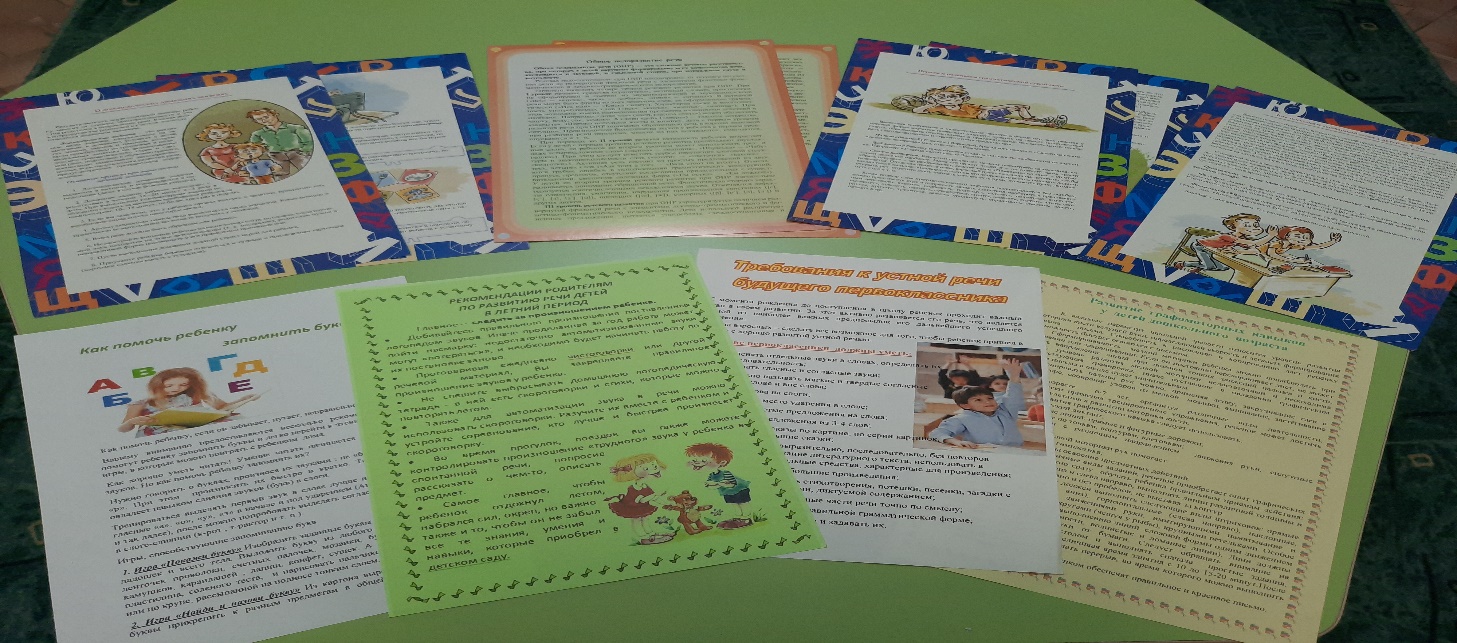 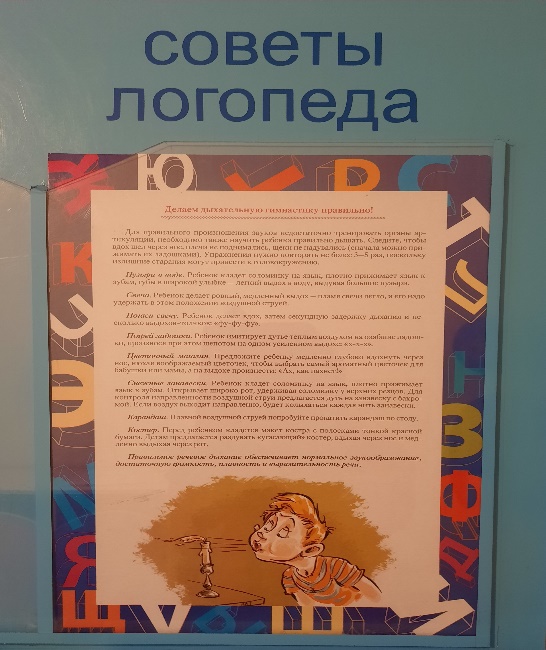 Спасибо за внимание !!!